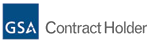 Consolidated Trailers, Inc.
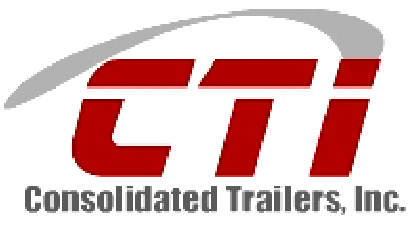 Corporate Capability Statement

Principal Names: Dale B. Cole Jr. & Mark C. Shoemaker
1851 Edison Highway
Baltimore, Maryland 21213-1527
Phone: 410-732-3230  Fax: 410-497-1036
Email: dale@consolidatedtrailers.com
  Email: mark@consolidatedtrailers.com
GSA Contract #: GS-30F-0025R * HubZone Certified * 
Veteran Owned * Small Business
FEIN: 52-1667450 * CAGE CODE 1URV4 * Duns #621705003
Consolidated Trailers Overview
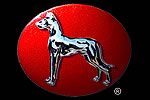 Semi-Trailer Drive through repair & maintenance as well as structural modifications and collision damage. Great Dane factory authorized service.

Semi-Trailer Replacement Parts and accessories for Great Dane Trailers.

GSA Contract #GS-30F-0025R: New Great Dane semi-trailers including dry vans, refrigerated vans and platform trailers as well smaller enclosed cargo trailers manufactured by Wells Cargo.
1851 Edison Highway
Factory Authorized Service
C.T.I. has been providing semi-trailer repair services in the Baltimore/Washington area since 1990. Our ability to offer superior customer service is a direct result of our 20 plus years of experience along with our strategic location in Baltimore City and our long time affiliation with Great Dane Trailers. Our parts inventory provides our shop with most common items (swing door blanks, lock rods, aluminum panels, etc.) for fixing every day types of trailer damage. Non-stock items are normally available quickly through our Great Dane PDC.  
With shop services including air brake system repair, aluminum welding, major body repair, life gates and FHWA inspections, we cover the entire spectrum of trailer repair. 
Our company is very aware of the pressure that a Fleet is experiencing when a trailer is down in terms of dollars and cents issues related to delivering a load. Our people are fast and efficient in estimating the repair including digital photos of the damage if requested. 
If your company is searching for a highly professional maintenance solution for your fleet, Consolidated is the answer in Baltimore, Maryland.
Semi-Trailer Bays
Our Location in Baltimore
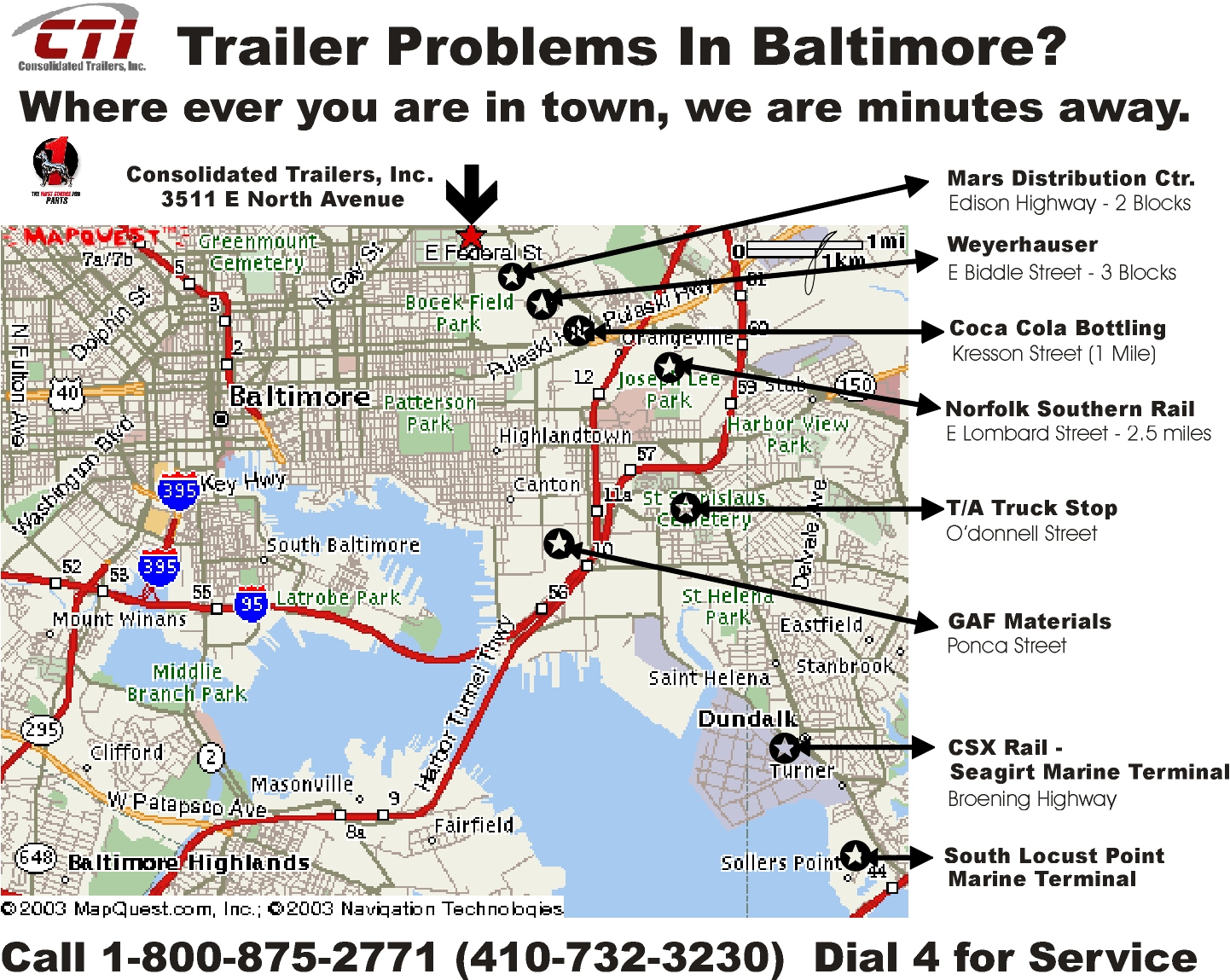 Semi-Trailer Parts & Accessories
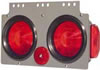 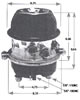 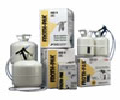 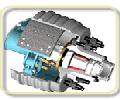 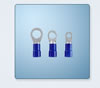 Lights
Air Brakes
Chemicals
Axles
Electrical
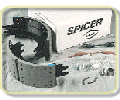 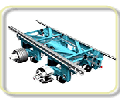 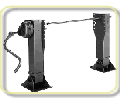 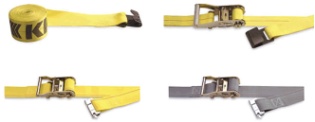 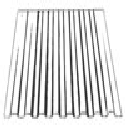 Shoes
Suspensions
Legs
Cargo Control
Flooring
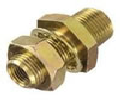 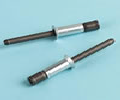 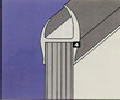 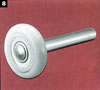 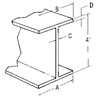 Brass
Fasteners
Swing Door
O/H Door
Body Parts
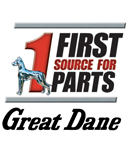 Product Line Sheet
AIR BRAKES COMPONENTS 	 	AIR CHAMBERS AND VALVES 
BEARINGS, OIL SEALS, HUB CAPS	BODY COMPONENTS - ALL MAKES & MODELS 
BRAKE PARTS AND ACCESSORIES 	BRAKE SHOES AND HARDWARE KITS 
BRASS FITTINGS 		CAMSHAFTS AND BRUSHING KITS 
CHAIN AND BINDERS 		DOCK BUMPERS 
DOCUMENTS HOLDERS 		ELECTRONIC PLUGS AND RECEPTACLES 
FASTENERS 			FIFTH WHEELS 
FIRE EXTINGUISHERS 		KING PINS AND KING PIN LOCKS 
LANDING GEAR AND ACCESSORIES 	LIGHTS, MIRRORS AND REFLECTORS 
LOAD LOCK BARS 	 	LOGISTICS E AND F TRACK, STRAPS AND BEAMS
MINIATURE LIGHT BULBS 		MUD FLAPS AND MOUNTING BRACKETS 
OVERHEAD DOORS AND PARTS 	PAINTS AND SPRAYS 
PINTLE HOOKS 			PLYMETAL DOORS, GASKET AND FRAMING 
PLYWOOD SHEETS 		SIGNS, PLACARDS, DECALS 
SIDE KITS AND ACCESSORIES 	TAPES, CAULKS, ADHESIVES, LUBES 
TANK FENDERS AND COMPONENTS 	TARPS AND TARP SYSTEMS 
TRAILER SPRINGS & SUSPENSIONS	TWIST PINS AND COMPONENTS 
WHEELS AND DRUMS 		WIRE AND WIRE CONNECTORS 
WOOD FLOORING - OAK & APITONG
Parts Inventory / Warehouse
Government Sales
Great Dane Classic Vans
The Best Trailer Value Available.
     All Great Dane Freight Van Designs Have Been Engineered To Meet Your Needs. These Designs Were Tested In The Industry’s Most Extensive R & D Lab And Then Road Proven In The Real World Before Becoming Available For Sale. Many Quality Features That Are Standard On Great Dane Vans Are Costly Options And In Some Cases Not Available From Other Manufacturers.
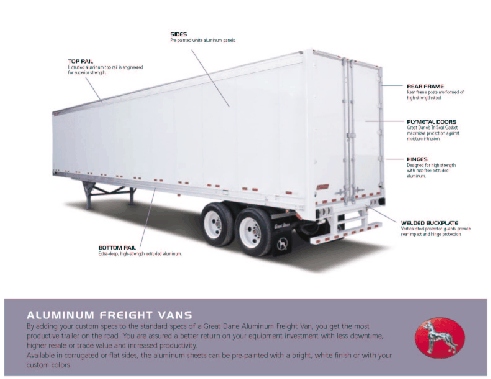 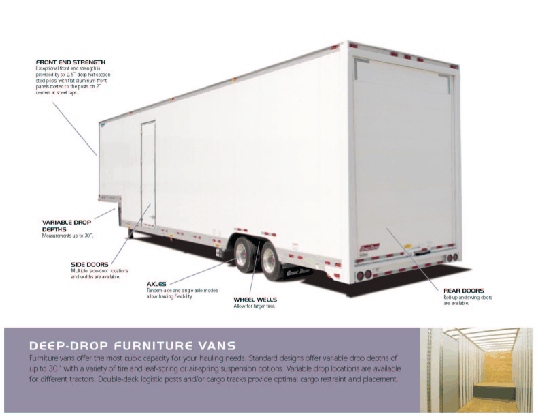 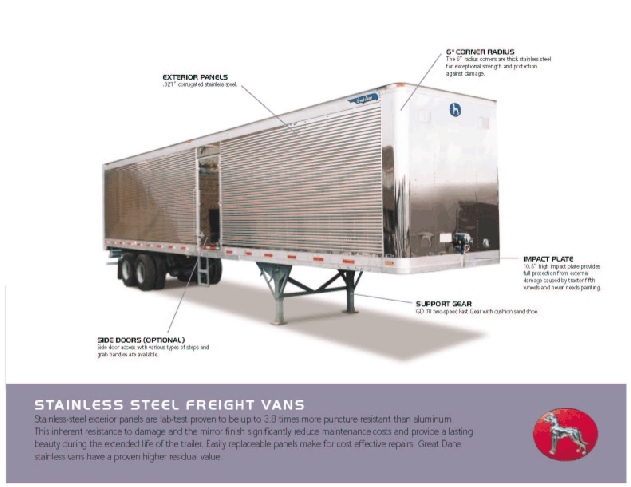 Government Sales
Great Dane Classic Reefers
The Best Just Keeps Getting Better
  Great Dane Classic Reefers Represent The Best Equipment 
  Investment You Can Make. Innovative Designs And The Very 
  Highest Quality Standards Provide The Best Value In 
  Refrigerated Trailers Available. No Other U.S. Manufacture 
  Can Match Our Experience Or Track Record With
   Refrigerated Semi-Trailer Equipment.
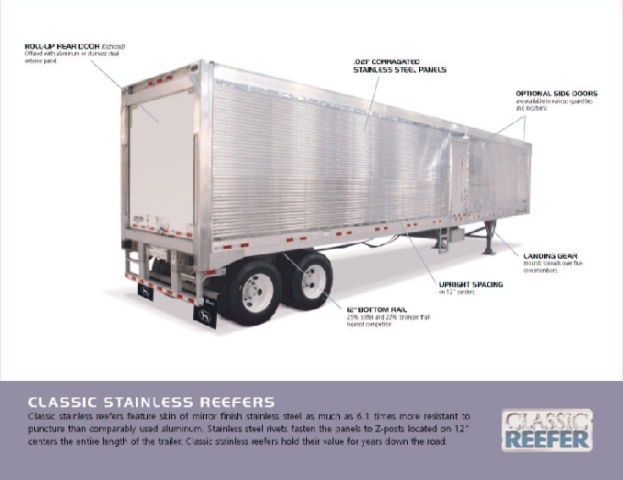 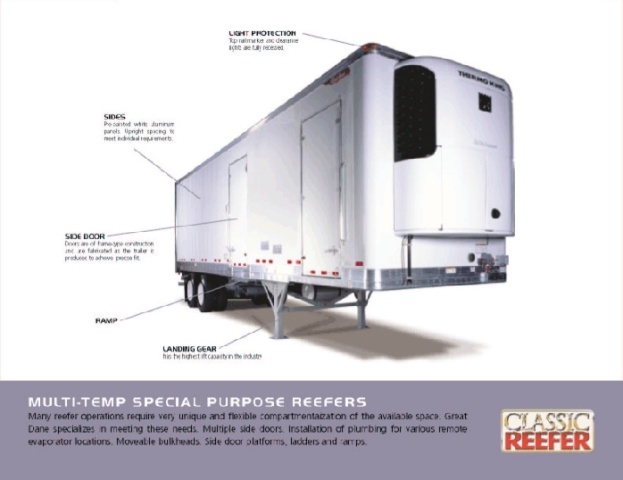 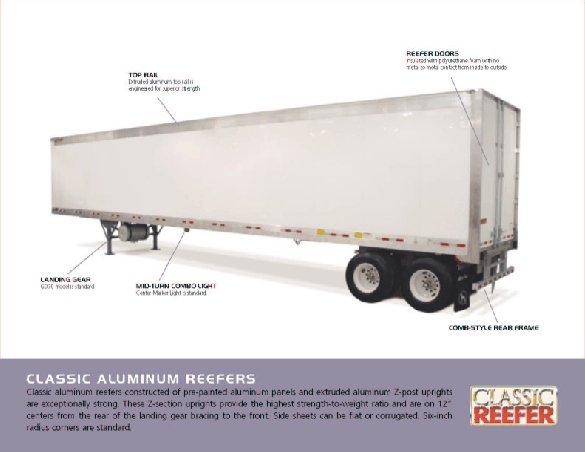 Government Sales
Great Dane Platform
The Work Horses Of The Industry
   Great Dane’s Broad Line Of Platform Trailers Are Renowned In The   
   Industry For The Long List Of Quality Features That Are Exclusive To 
   Our Manufacturing Process. Customers Can Add Custom Specifications 
   To Our Standard Models And Adapt The Finished Product To Perform 
   In Their Unique Environments. Great Dane Trailers Takes Pride In 
   Offering Platform Trailers That Will Function Precisely Based On The  
   Your Individual Load And Weight Requirements.
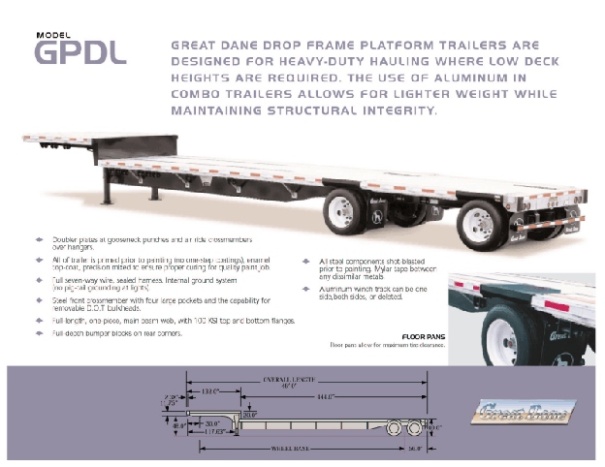 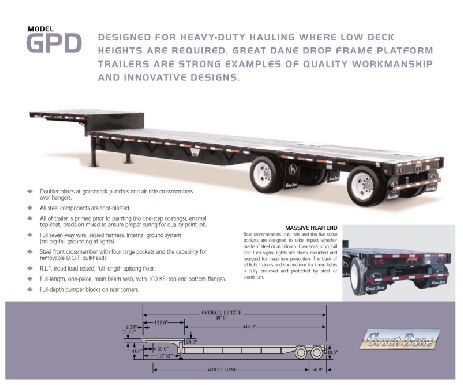 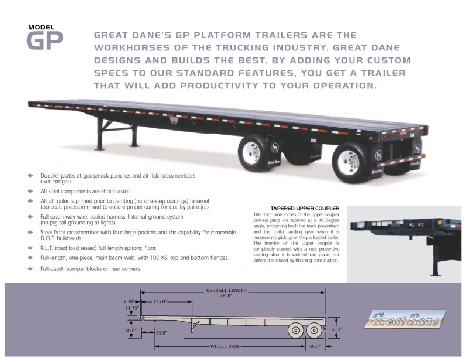 Government Sales
Wells Cargo Gooseneck
Wells Cargo CompacVan® . . . the high cube trailer for 1-ton or mid-size trucks. The Wells Cargo CompacVan® is the largest trailer we build with body lengths up to 48'. When teamed up with a one-ton truck, you've got a rugged combination to tackle the really big jobs. No stranger to hard work, the CompacVan® delivers substantial cubic capacity for high volume loads and GVWR's ranging from 14,700 to 22,500 lbs. Developed specifically for industrial and commercial applications, long lasting durability is engineered from the ground up. The real difference is in the details; reinforcing gussets are all major stress points, weather protected brake wiring, and door hinges with grease zerks. You won't find a longer lasting trailer or one that requires less maintenance . . . period!
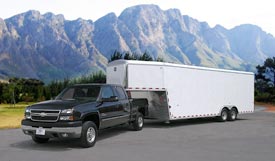 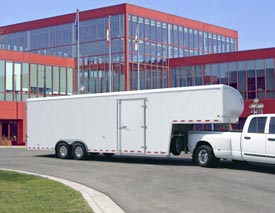 Government Sales
Wells Cargo Enclosed Trailers
Big jobs. You know, the ones that others back away from. Not the rugged Express Wagon®. It was designed specifically for the tough assignments. Extra attention has been given to assure the highest performance and longest service life. Our chassis and frame design are the envy of the industry. We have literally thousands of trailers still in service after 20+ years... that’s more years than most of our competition has been in business! A wide selection of lengths, payloads, and customizing options mean you can find the right trailer for the business at hand. For even more cubic capacity, add the optional Wide Body configuration with a generous 95” interior width. Sometimes bigger is better.
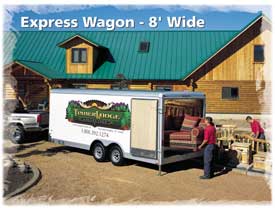 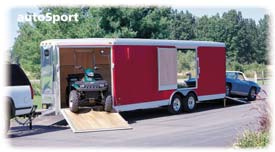 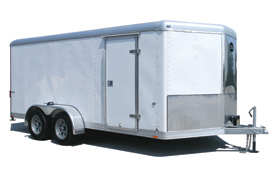 Success Stories
Serving The Industry Since 1990
U.S. Food Service * Mars Supermarkets * Schneider National * United Parcel Service * Vallerie Service Co., LLC * Bee’s Trailer Sales & Service, Inc. * FEMA   * All Branches of the United States  Military * GSA * DOD * US Border Patrol *  All Major Agencies of the Federal Government *
Consolidated Trailers is a key partner with the local and national transportation industry. Since we were incorporated as a non-affiliated, independent parts distributor servicing the Port of Baltimore in 1990, our customer base has evolved to include a mixture of private sector and Government customers. As we grew in experience and established our company as a high quality vendor, our affiliations with major equipment manufacturers also grew and helped to contribute to our overall growth and success.
 Most companies would be happy to list any one of these customers as a reference, so we are extremely proud of our customer base and the track record we have built over the past 22 years.
Certifications
Small Business 
Veteran Owned Business
SBA HUBZone Certified
CCR Registered (CAGE 1URV4)
Wide Area Work Flow Capable
GSA Contract Holder
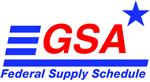 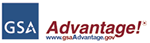 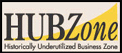